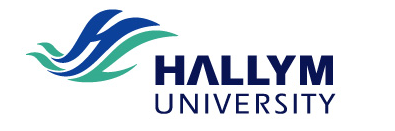 Polymer Pyrolysis
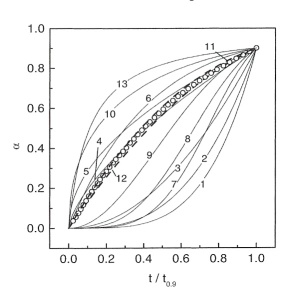 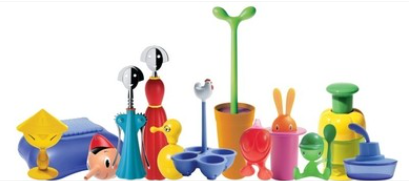 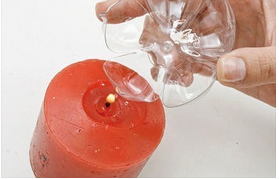 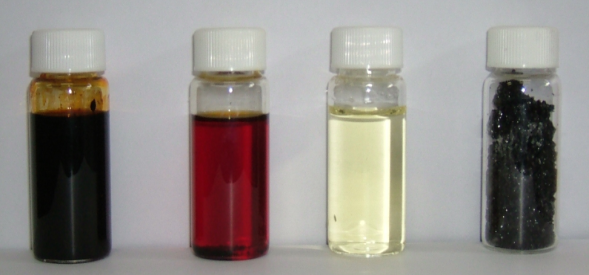 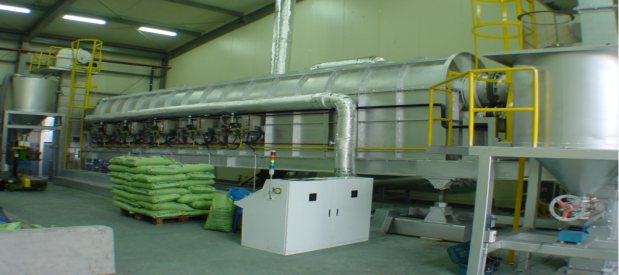 2014. 9. 23. SNU Presentation
Seungdo KIM, Professor/Director
Pyrolysis Research Laboratory
Hallym University
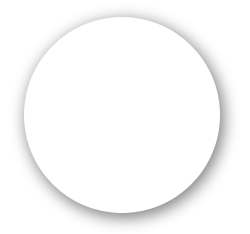 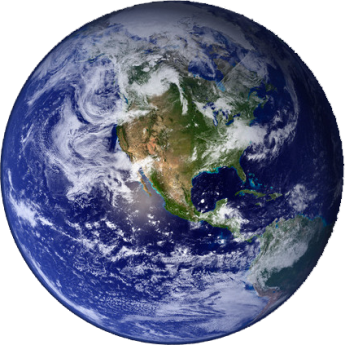 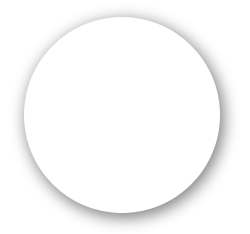 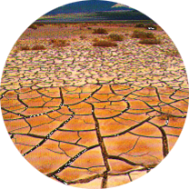 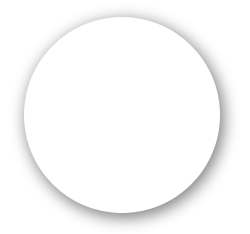 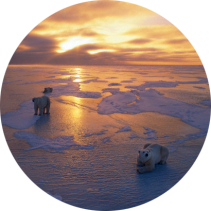 Contents
1. Introduction of Pyrolysis
2. Pyrolysis Mechanisms
3. Pyrolysis Kinetics
4. Pyrolysis Reactor Design
1. Introduction
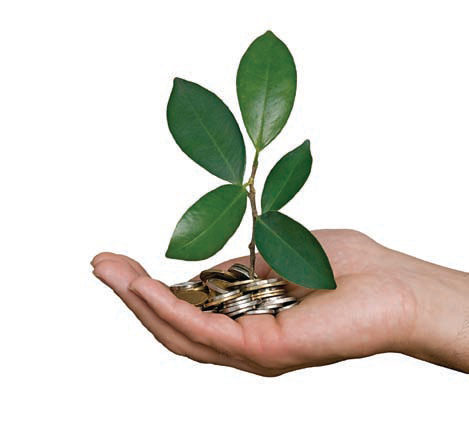 Introduction: Definition of pyrolysis
Pyrolysis = Pyro + Lysis
Thermal cracking of polymers 
into smaller molecules
Reverse Reaction
Polymerization
4
Introduction: Basic Principles
Attacking the weakest bond
Related to bond dissociation energy
C-C, C-H, C-O, C-Cl
More thermal energy input yields lower molecular weight compounds
Crashing walnut with hammer!
5
Gases
(CH4, C2H6)
Liquids
(Gasoline, Diesel)
Solids
(Carbon black, 
Activated Carbon)
Introduction: Conceptual Reaction
No oxygen
Reduction
Endothermic
400~700℃
Polymers
Energy Input
6
Design Target of Pyrolysis Reaction
Minimization of Energy Input

Maximization of Valuable by-products
7
2. Pyrolysis Mechanisms
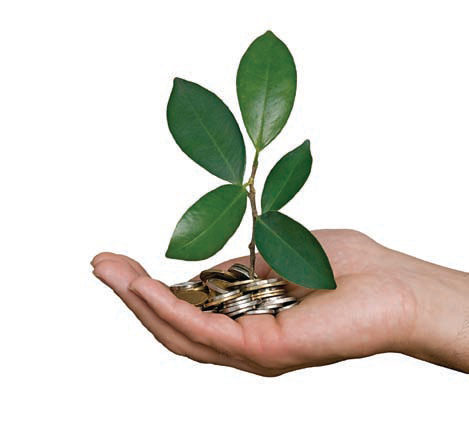 Why pyrolysis mechanism is important?
Pyrolysis mechanism can elucidate PATHWAY to Valuable Products
Desirable Products
Pyrolysis
Polymers
Undesirable Products
9
Why pyrolysis mechanism is important?
10
Pyrolytic Degradation Pathways of Polyethylene
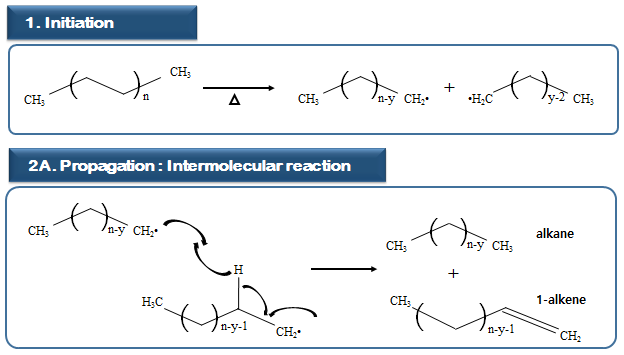 11
Pyrolytic Degradation Pathways of Polyethylene
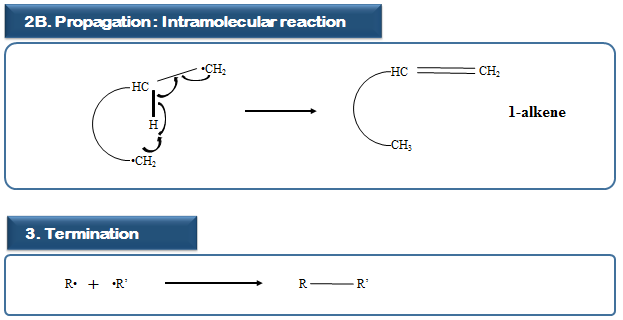 12
Pyrolytic Degradation Pathways of Polypropylene
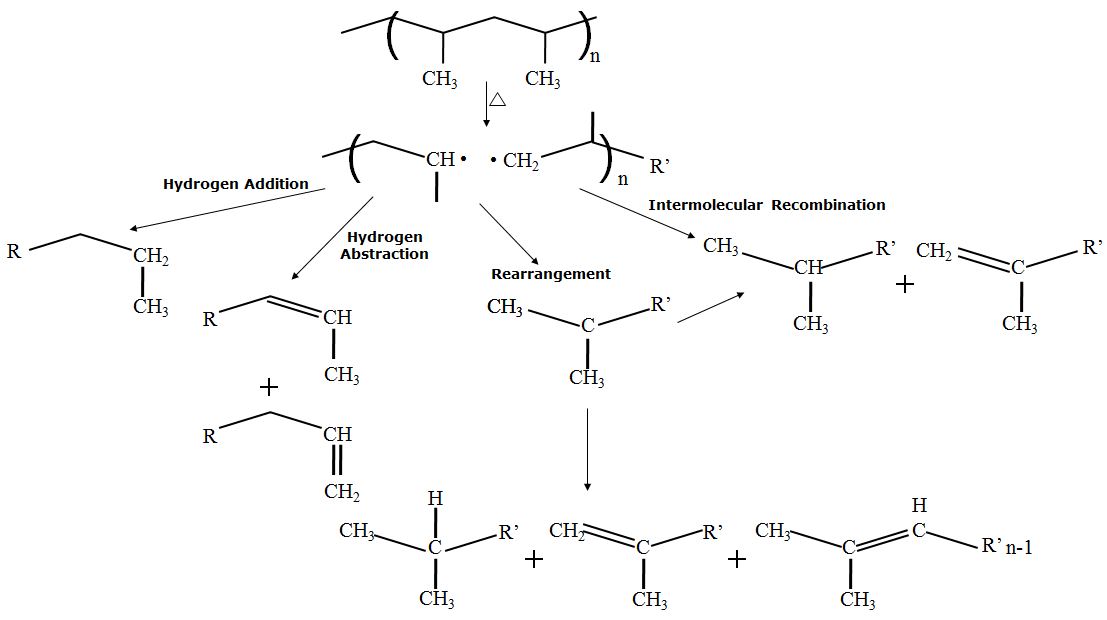 13
3. Pyrolysis Kinetics
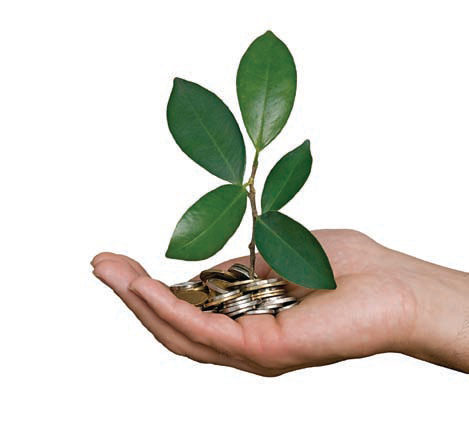 Desirable Products
Polymers
Undesirable Products
Why pyrolysis kinetics is important?
Pyrolysis kinetics can elucidate 1) how fast the reaction is completed and 2) how the production rate of desirable products can be increased
kd
Maximization of kd
ku
15
K32
Gas
K31
Gas
K42
Organic
Wastes
Int
Liquid
K41
Organic
Wastes
K21
Liquid
Solid
K52
K51
Solid
K22
K11
Pyrolysis Kinetic Models
MODEL I
MODEL II
16
K42
Liquid
Int
K21
Organic
Wastes
K52
Solid
K31
Gas
K11
K22
Pyrolysis Kinetic Models
MODEL III
17
K32
Gas
Int
K21
Organic
Wastes
K42
Liquid
K51
Solid
K11
K22
Pyrolysis Kinetic Models
MODEL IV
18
K42
Gas
Int
K21
Solid
Organic
Wastes
K52
K31
Liquid
K11
K22
Pyrolysis Kinetic Models
MODEL V
19
Molten
State
Pyrolysis Kinetic Model of Thermoplastics
Gas
Plastics
Liquid
20
Pyrolysis Kinetic Equation
Kinetic Triplet
Arrhenius Parameters
21
Pyrolysis Kinetic Equation
A Unique Thermal Reaction can be characterized by one set of Kinetic Triplet
Incorrect reaction model can mislead the Arrhenius Parameters as well
22
Example: Polypropylene
What is the reaction model commonly 
used for the pyrolysis of Polypropylene?
23
Question
Is Reaction Order Function appropriate for representing the pyrolysis reaction model of Polypropylene?
24
Evidences
Discrepancy of Activation Energy Values between Model-fitting and Model-free method
The reaction order function is usually applicable for homogeneous gas-phase kinetics, but the thermal degradation of polymers is accounted for by heterogeneous solid state mechanisms
25
Activation Energy Values derived from model-fitting and model-free Methods
Discrepancy of 
E values
26
How to identify Kinetic Triplet
How to Identify the Pyrolysis Reaction Model of PP and its Arrhenius Parameters
Kinetic Triplet
27
How to identify Kinetic Triplet
Procedures Estimating Kinetic Triplet
1st Stage
Determining Reaction Model
2nd Stage
Determining Reaction Constants 
at various isothermal temperatures
3rd Stage
Estimating Arrhenius Parameters
28
How to derive g(a)
Derivation of
Kinetic equation
Integrating the kinetic equation
where
29
Theoretical 13 models of RTPs
Reaction Models
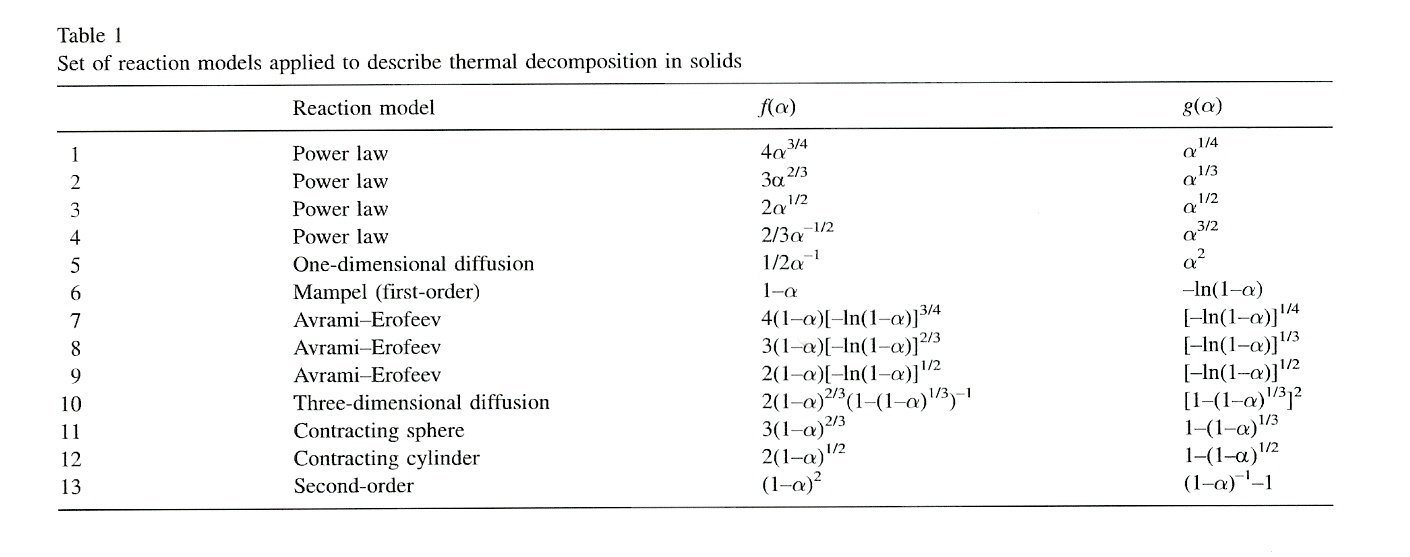 30
Procedures deriving Reduced Time Plots
Developing the following Relationship




Substituting serial numbers(0.1, 0.2 etc)
	 into  in the model equations and then
	determining 
Determining the reduced time from
		

4.	Developing the reduced time vs. 
Procedures deriving Theoretical RTPs for 13 models
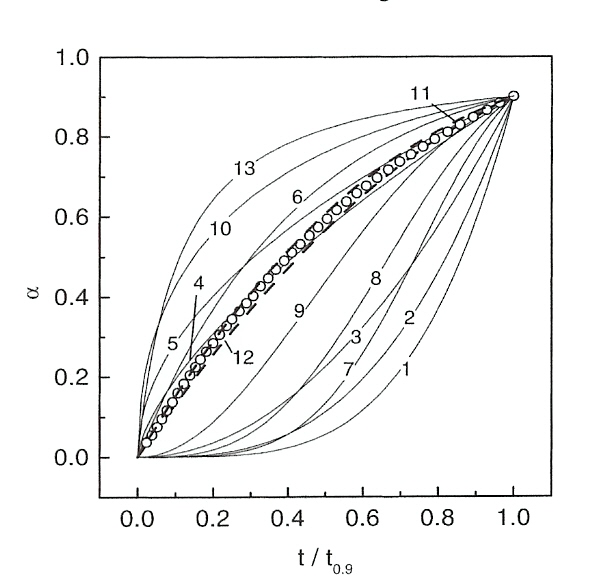 31
How to determine pyrolysis reaction model of polymers
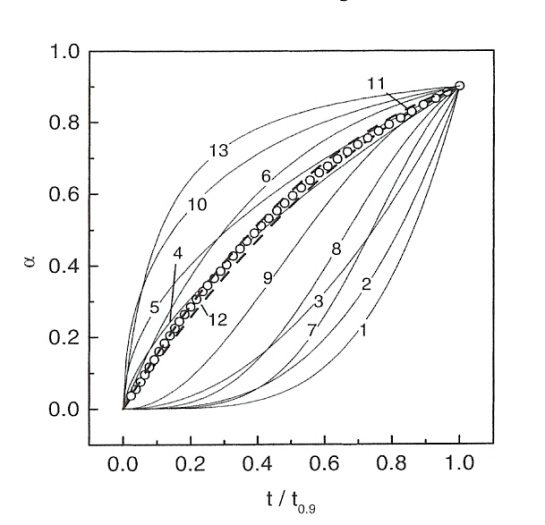 Fitting practices of experimental 
RTP to theoretical RTPs
Best-fit of an experimental RTP 
to a theoretical RTP
32
Determination of Arrhenius Parameters
Estimation of Arrhenius Parameters
Estimating the reaction constants at various isothermal conditions


Estimating A and E from Arrhenius Plot
33
Target Temperature
Temp
Time
How to obtain Isothermal Kinetic Data
RTP requires decomposition pattern of polymers with time under isothermal conditions
Most previous studies have used commercial TGA that allowed 
thermal decomposition that occurred during the course of 
the temperature  rise to the target temperatures
Undesirable decomposition happens 
during the temperature rise
34
Weight Detection Part
Thermobalance operated under pure static conditions
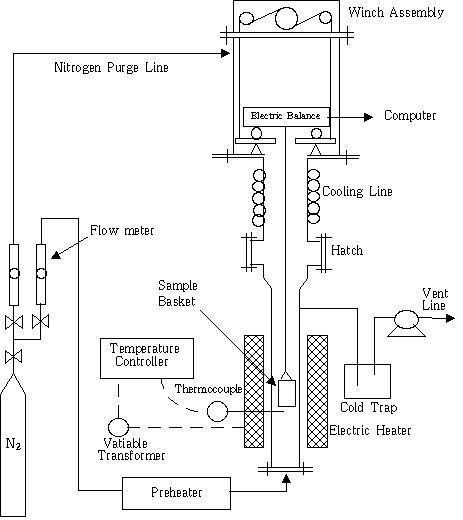 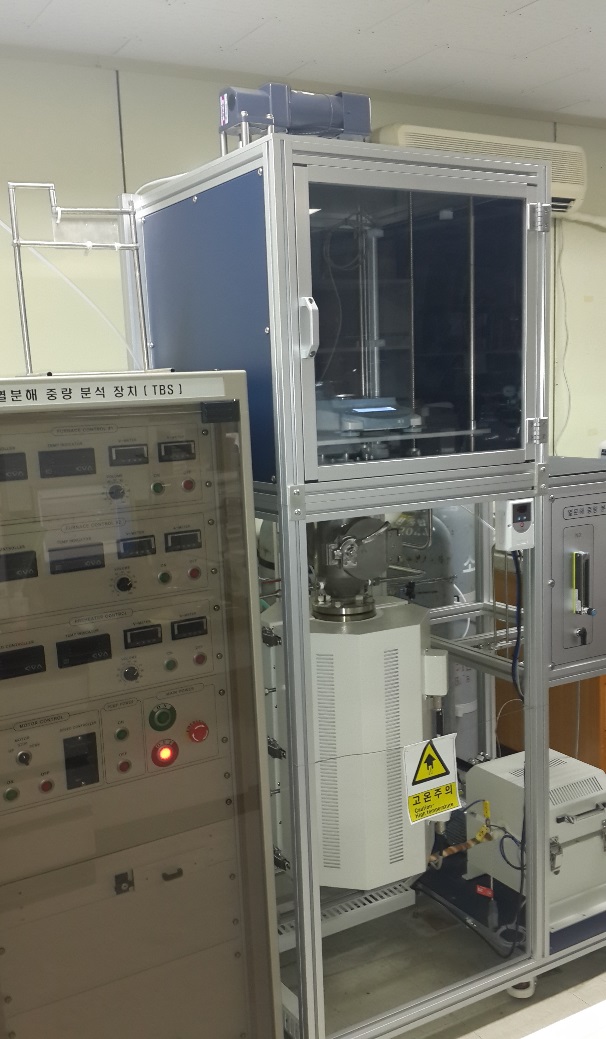 Sample Loading Part
Pyrolysis Reactor
35
Lower Temperatures
Higher Temperatures
Pyroltic Decomposition of PP under Dynamic Conditions(678~738K)`
36
Reaction model of PP
Variation of Reaction Model with Reaction Temperature(R2A2)
37
Estimation of Reaction Constant (k): PP
Lower Temperatures
Higher Temperatures
38
Pyrolysis Reaction Model of PP
Lower Temperature Zones (650~700K)
Contracting Cylinder Model
E = 155 kJ/mol, lnA = 24.6 (A: min-1)
Higher Temperature Zones (>700K)
Avrami-Erofeev Model
E = 115 kJ/mol, lnA = 19.4 (A: min-1)
39
Verification
Model-free methods
Isothermal data
Non-isothermal data
Model-fitting methods
Differential
Integral
40
Model-free method using isothermal data
Compiling kinetic data at various isothermal operating temperatures
Developing a set of isoconversional data (=0.1, 0.2, 0.3, …)
Determining activation energy from the slope of the following equation:
41
Model-free methods using non-isothermal data
Friedman method
Kissinger method
Ozawa method
Revised Ozawa method
42
Activation energy(KJ/mol) values of PP
Lower temperature regions
Higher temperature regions
Model-fitting method
using Isothermal Data
(This study)
140		            112
Model-free method
using Isothermal Data
103			71
Model-free method
using Non-isothermal Data
118
Lower conversion regions
Higher conversion regions
Model-fitting method
using Non-isothermal Data
112			83
43
Activation energy(KJ/mol) values of PP
44
Low Temeratures: Contracting-cylinder model
Isotropic shrinkage of melt
Evolution of volatiles at the surface
Solid State
Liquid State
Heat is applied
45
Higher Temperatures: Avrami-Erofeev model
Bubble Nucleation is responsible for a major pyrolysis mechanism at higher temperatures
There may be a critical temperature where the highest molecular size of fragments is small enough to be vaporized, thus triggering the explosive generation of volatiles
At the critical concentration of volatiles, bubbles may begin to nucleate
Liquid State
46
Implication
Rate of bubble nucleation appears to be limited by 
the kinetics of heat, momentum or mass transfer 
and thermodynamic properties of melt
47
4. Pyrolysis Reactor Design
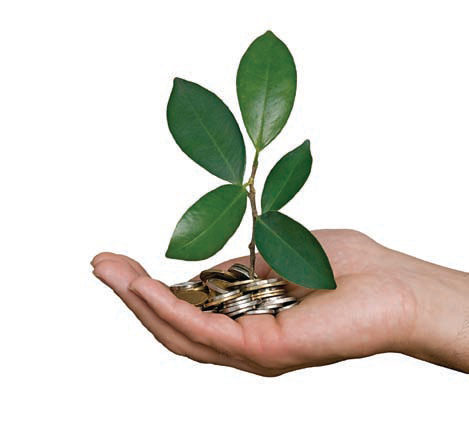 Step for Effective Reactor Design
Investigating Pyrolysis Mechanism 
Determining REACTION PATHWAY 
Estimating Pyrolysis Kinetic Model and Kinetics (Chemical Kinetics)
Determining REACTION TIME
Controlling REACTION PARAMTERS
Determining Scale-up Factors
Determining Temperature and Pressure Profiles of Reactor
Determining Reaction Rate and Time
49
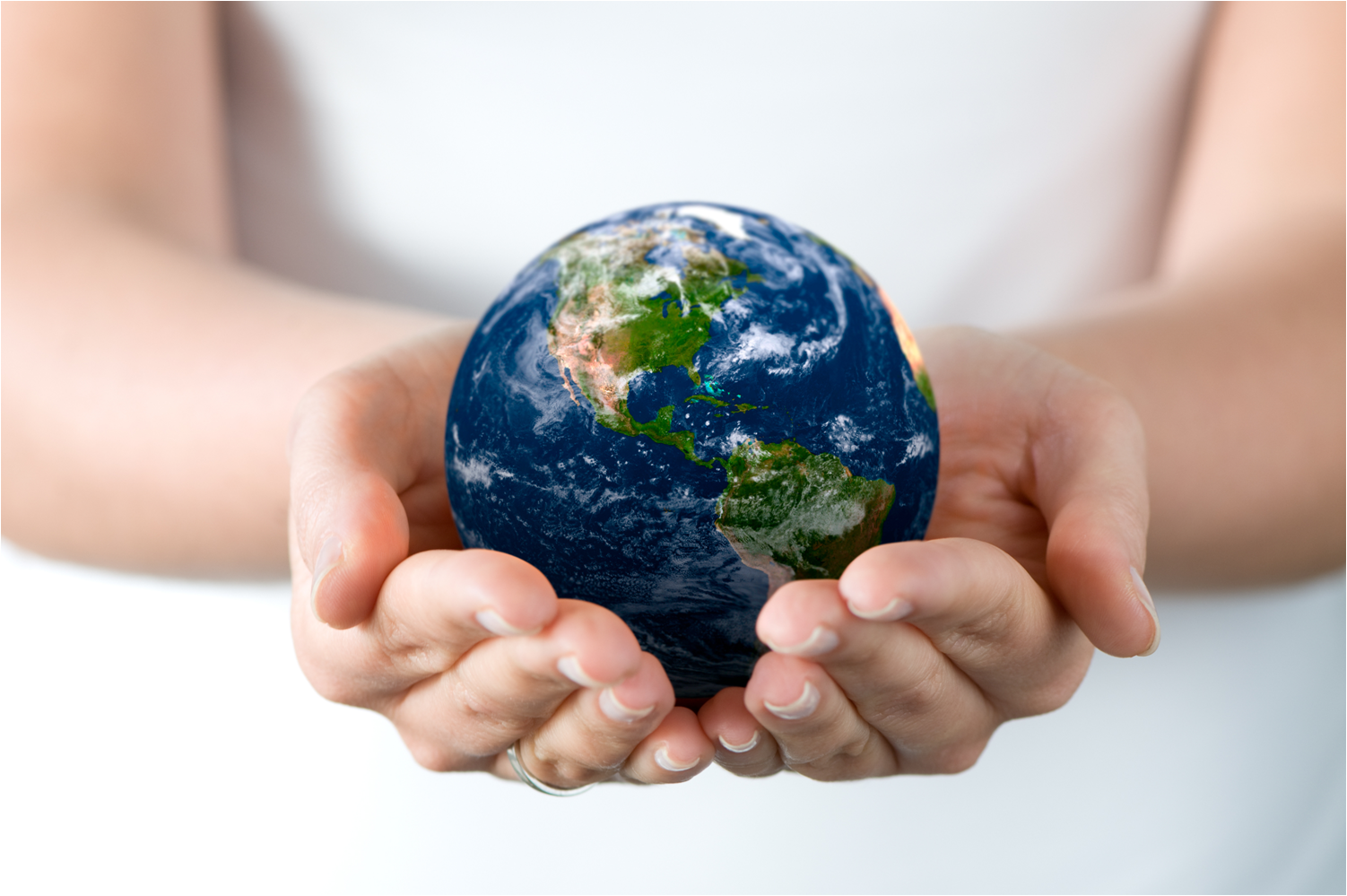 Thank You !